2nd EU-US DCLL Workshop UCLA, November 2014
Manufacturing of Sandwich FCI for the EU DEMO DCLL 

Prachai Norajitraa, Widodo Widjaja Basukia, Maria Gonzalezb, 
David Rapisardab, Magnus Rohdea, Luigi Spataforaa

aKarlsruhe Institute of Technology, P.O. Box 3640, 76021 Karlsruhe, Germany
bCIEMAT, Avda. Complutense, 40, 28040 Madrid, Spain
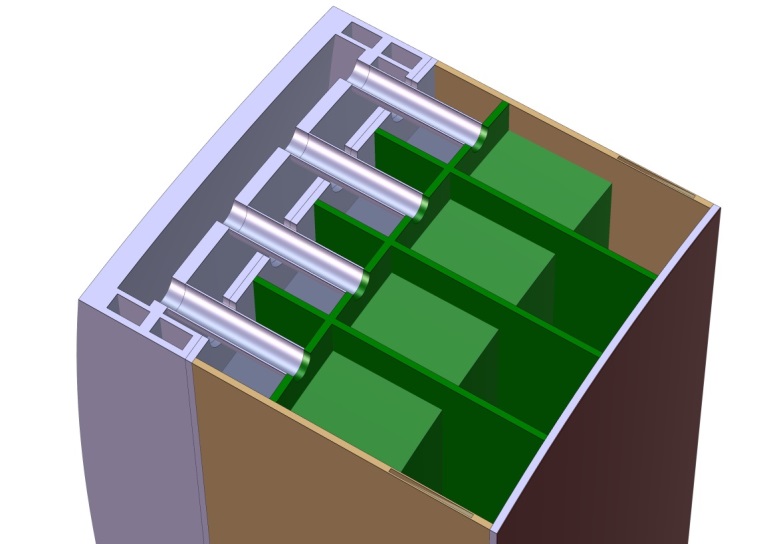 BSS
Breeding Zone
PbLi
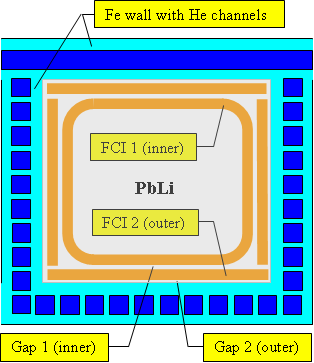 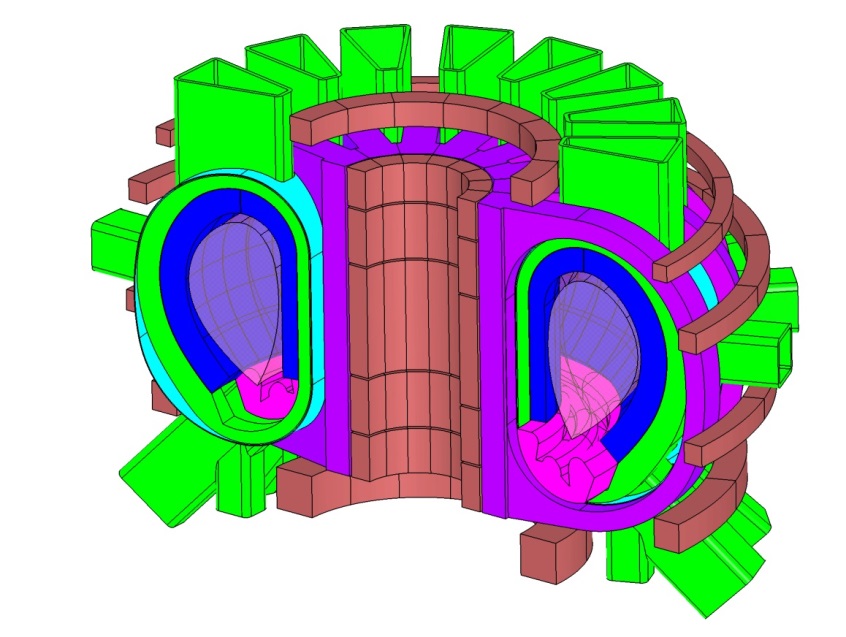 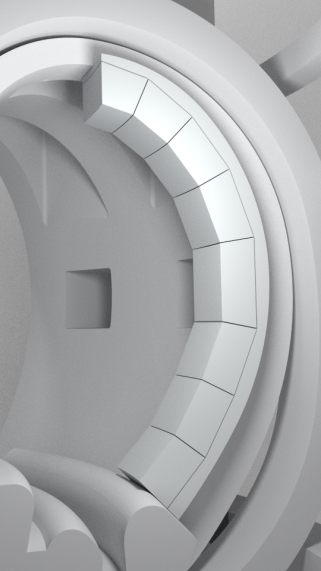 Nested FCI
EU PPPT DEMO
DCLL 2014
Integration in DEMO 2014
[Speaker Notes: Hier ist eine Übersicht über meinen Vortrag zum Thema Divertor Entwicklung.
Ich werde zur Erinnerung das modulare Design 1-Finger und 9-Finger Modul kurz aufzeigen,
und dann zum Schwerpunkt Divertor Fertigung übergehen. 
Im Detail sind das die Fertigung von 9-Finger Modulen, sowie die Versuche über Ti-Lötung und W-Tiefziehen.
Zum Schluß werde ich den Plan 2012 und den Budgetbedarf präsentieren.]
Content
Why do we need flow channel inserts (FCIs)? 
Basic design principles for FCI
Requirements for FCI materials
Selected materials and their major properties
Several different FCI design types (pros and cons)
Demonstration of manufactured FCIs
Investigations of starting materials and post-examination of mock-ups 
Conclusion and outlook
DCLL Blanket Concept Evolution
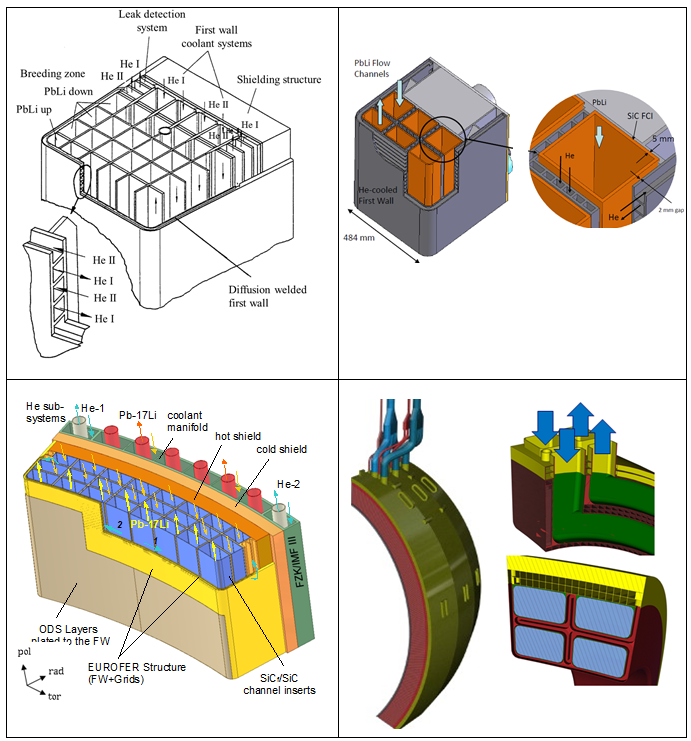 EU DEMO
ARIES-ST
Some common features:
Dual coolants: 
He for cooling of structures
PbLi as breeder and self-cooling medium
Poloidal PbLi flow ┴ magnetic field
HT ≥700 °C - SiCf/SiC
LT 425 °C
1997 (Ref. 2)
1994 (Ref. 1)
EU PPCS
EU PPPT
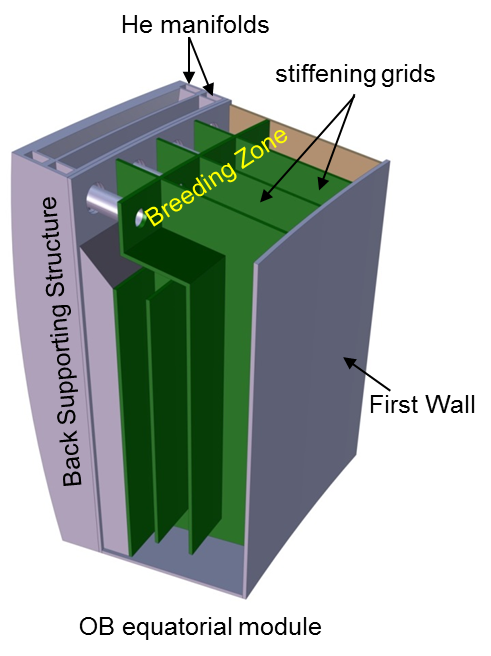 [1] S. Malang et al., FZKA 5581, 1995.
[2] D. K. Sze et al., Fus Eng Des, 48, 371 (2000).
[3] P. Norajitra et al., FZKA 6780, 2003.
[4] I. Fernández, D. Rapisarda, et al., this conference.
LT ~450 °C
2014 (Ref. 4)
HT 700 °C - SiCf/SiC
2003 (Ref. 3)
Fundamental Problem with LM Flow Through the Magnetic field
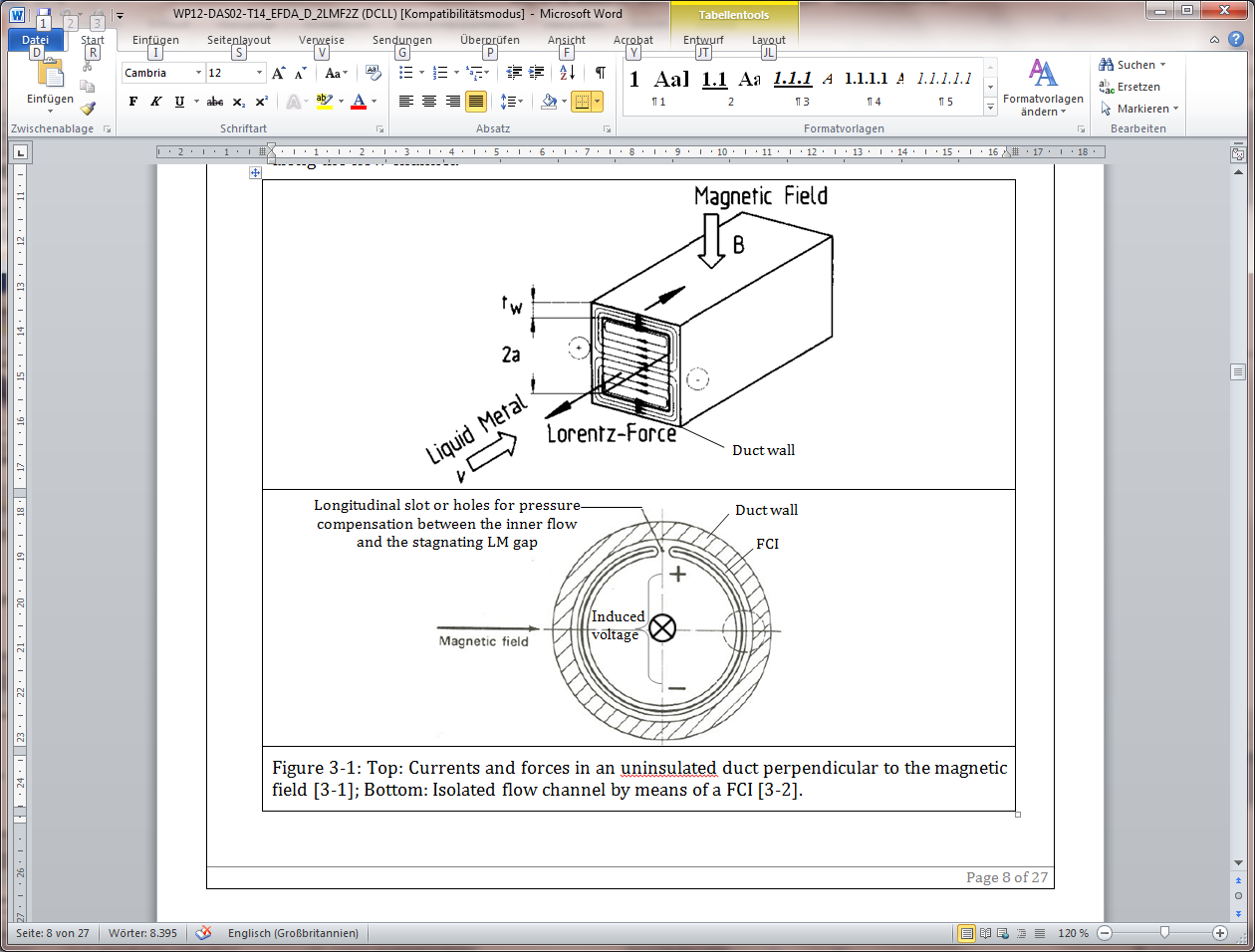  MHD pressure loss !
Remedy by the use of FCI
(e.g. of sandwich type)
S. Malang et al, FZKA 5581 (1995)
Considerations about Sandwich FCI Design
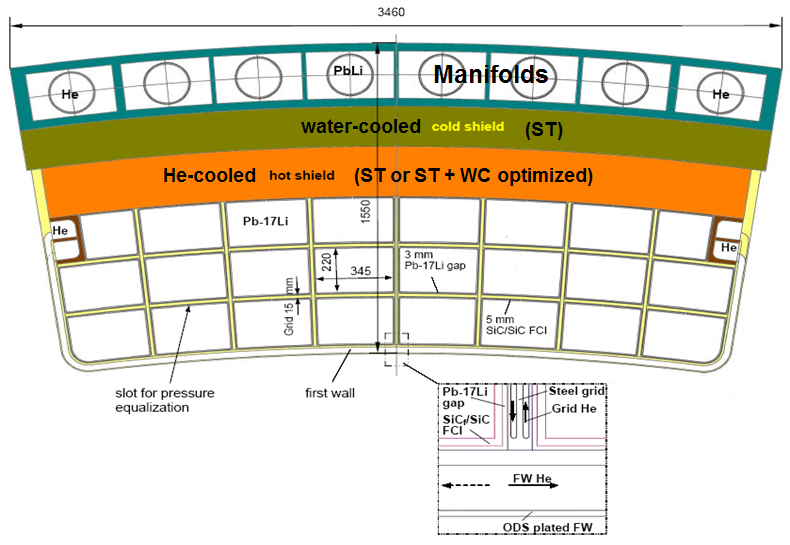 [P. Norajitra et al, EU PPCS-C, FZKA 6780, 2003]
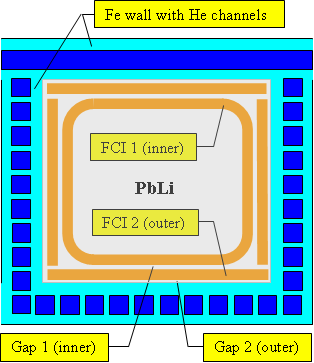 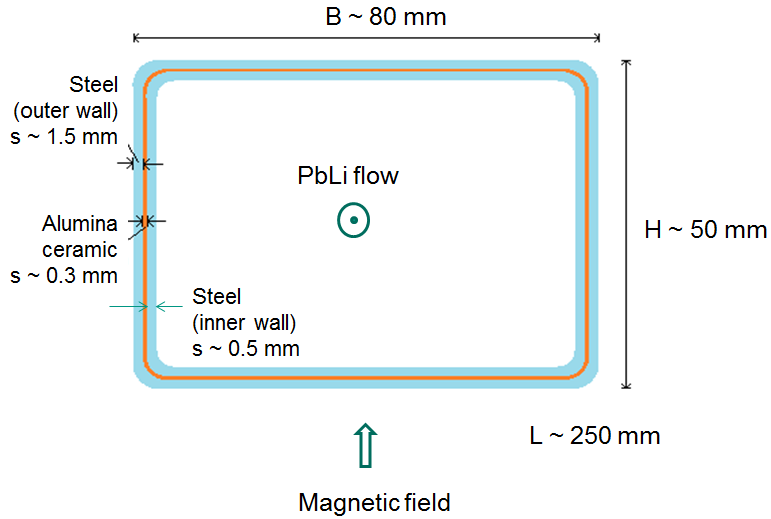 1:4 scale
Thermal insul.
Electrical insul.
Nested FCI 
[S. Malang et al, FS&T, 60, 249 (2011)]
FCI Design: Insulating Material
Requirements:
High electrical resistance (FCI inner part)
Good thermal insulation (poor thermal conductivity) (FCI outer part)
High LM corrosion* resistance
 * f (LM velocity, contact temp., grade of insulating material)
No seeping of liquid metal through insulation material (LM tightness)
As low as possible activation
Note:
The following investigation focuses on commercially available Al2O3 and SiC ceramics materials. 
SiCf/SiC composites will be studied in future steps.
FCI Design: Insulating Material
*Stainless steel 1.4404 was used as a substitute for Eurofer due to the better availability.
[1] http://www.keramverband.de/keramik/englisch/fachinfo/eigenschaften.htm
[2] http://accuratus.com/silicar.html
[3] W. Krauss et al, Journal of Nuclear Materials, 455, 522 (2014)
[4] C.P.C. Wong et al, Journal of Nuclear Materials, 367–370, 1287 (2007)
[5] J. Konys et al, Journal of Nuclear Materials, 417, 1191 (2011)
[6] RCC-MRx DMRx 10-115  A3.Gen et A3.19AS Eurofer
Two Bent-Tube Design
Bent-Tube Design
Tube-in-Tube Design
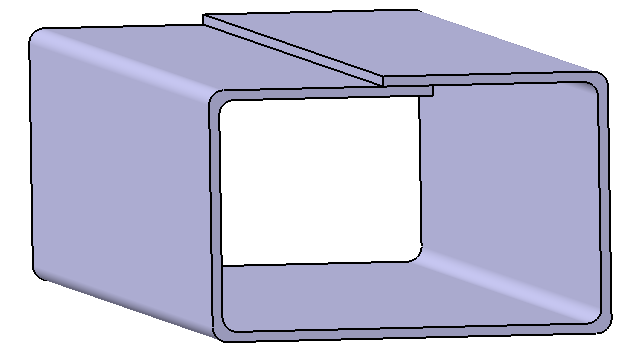 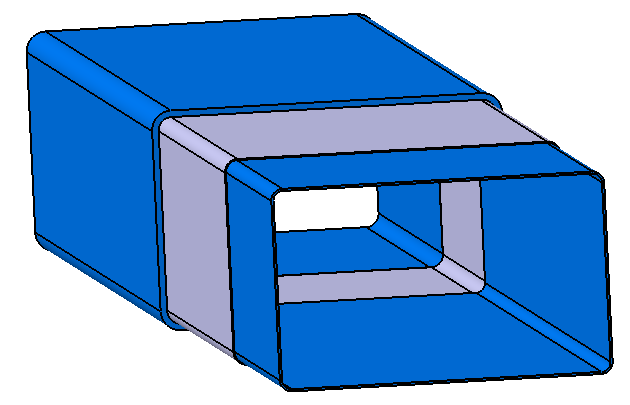 s
steel
H
L
W
steel
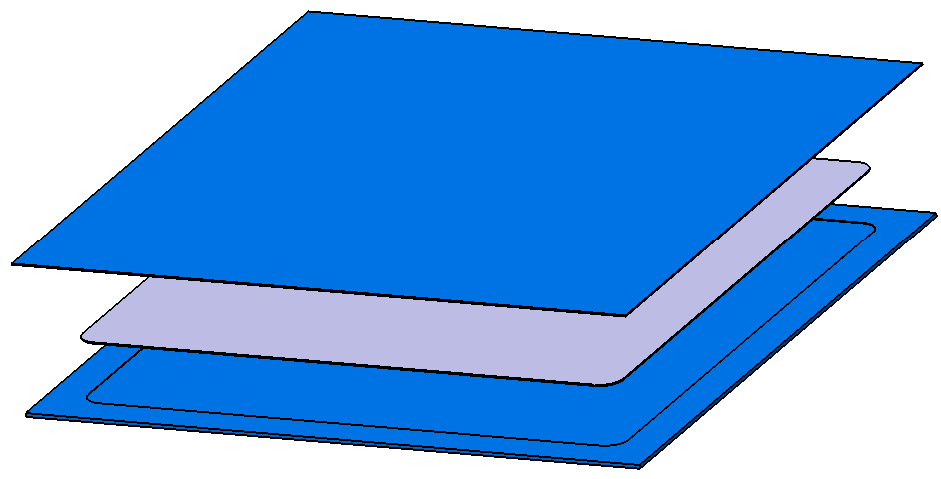 Al2O3 (or SiC)
 Ceramic Inter-Layer
s ~ 0.1-0.3 mm
steel
steel
Dimensions: 
W = 80 mm, H = 50 mm, L = 250 mm, s ~1-1,5 mm
Manufacturing Study for Bent-Tube FCI (Step 1)
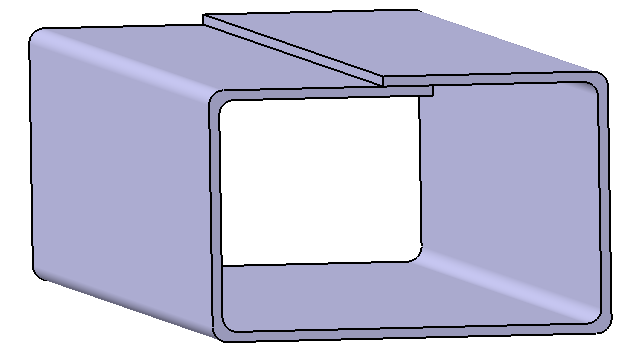 Advantages:
Flexible choice of insulation material (e.g. ceramic paper)
No contact between ceramic interlayer and liquid metal.
Flexible design, no high accuracy required.
Disadvantages:
Bare steel sheet edges provide some bridge for "dirty" current.
No cutting of the mock-ups possible (falling out of loose interlayer)
 Functional testing and qualification only feasible in a liquid metal loop.
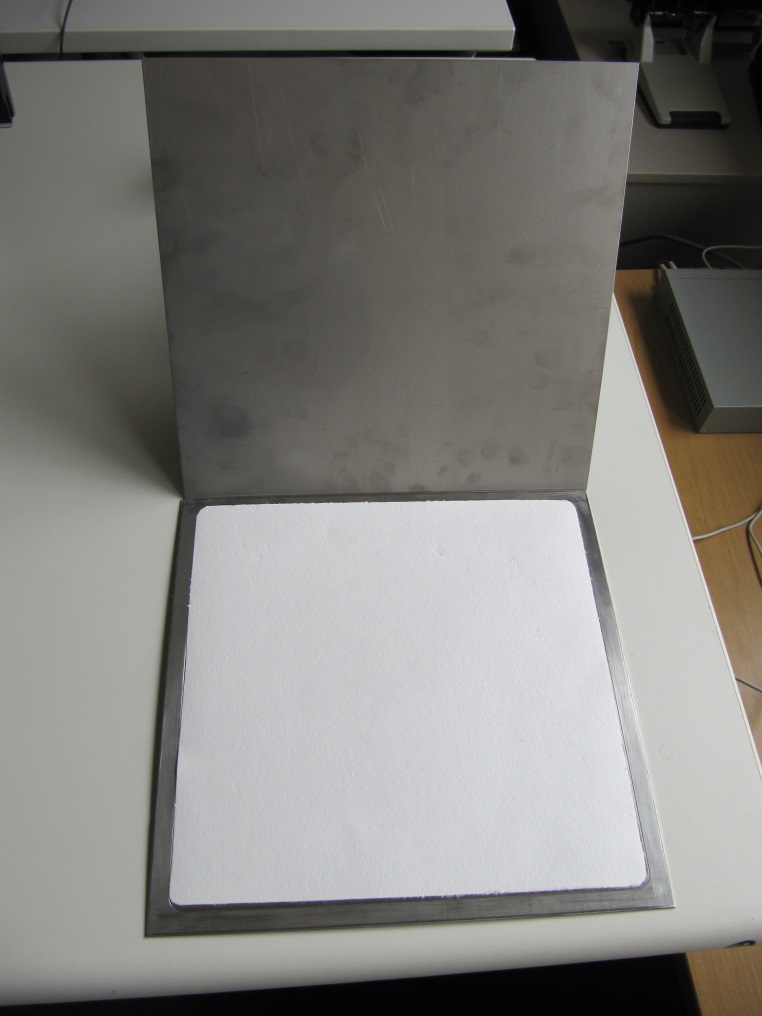 FCI Components: 
2 steel sheets, 0.5 mm thick (for wrinkle-free bending)
Two options for intermediate layer 
    	A) Ceramic paper (~0.3-0.5 mm, KAGER) 
    	B) Ceramic spray / paste (Dr. Stephan Rudolph)
Ceramic paper
Manufacturing Study for Bent-Tube FCI (Step 2)
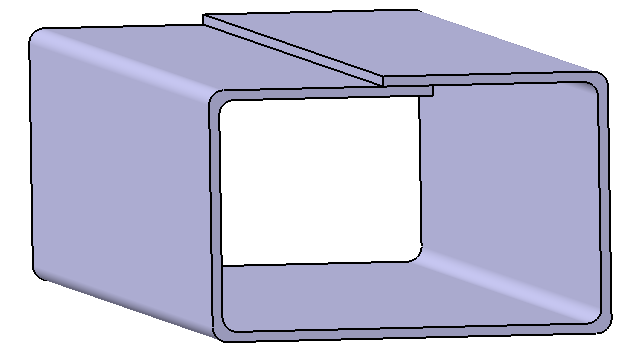 In cooperation with KIT/IMVT
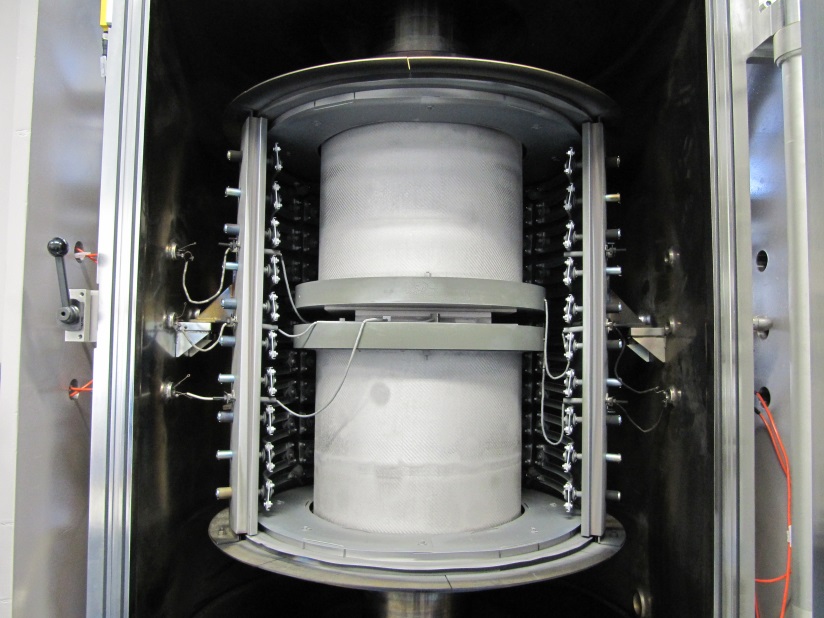 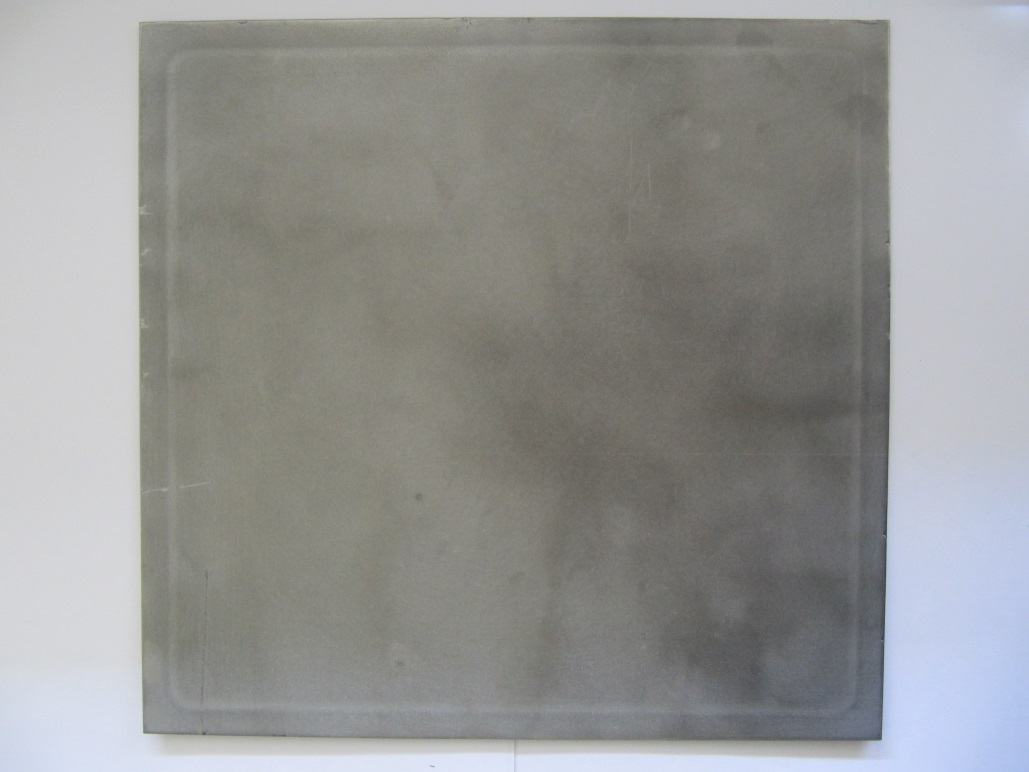 Diffusion bonded sandwich sheet (example)
Diffusion bonding  by axial pressing in vacuum furnace (10 MPa, 1000 °C, 6h)
Manufacturing Study for Bent-Tube FCI (Step 3)
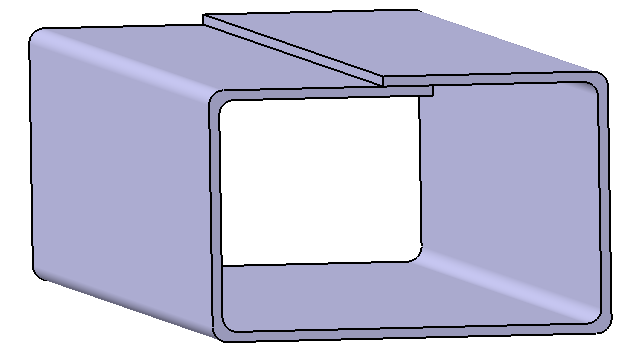 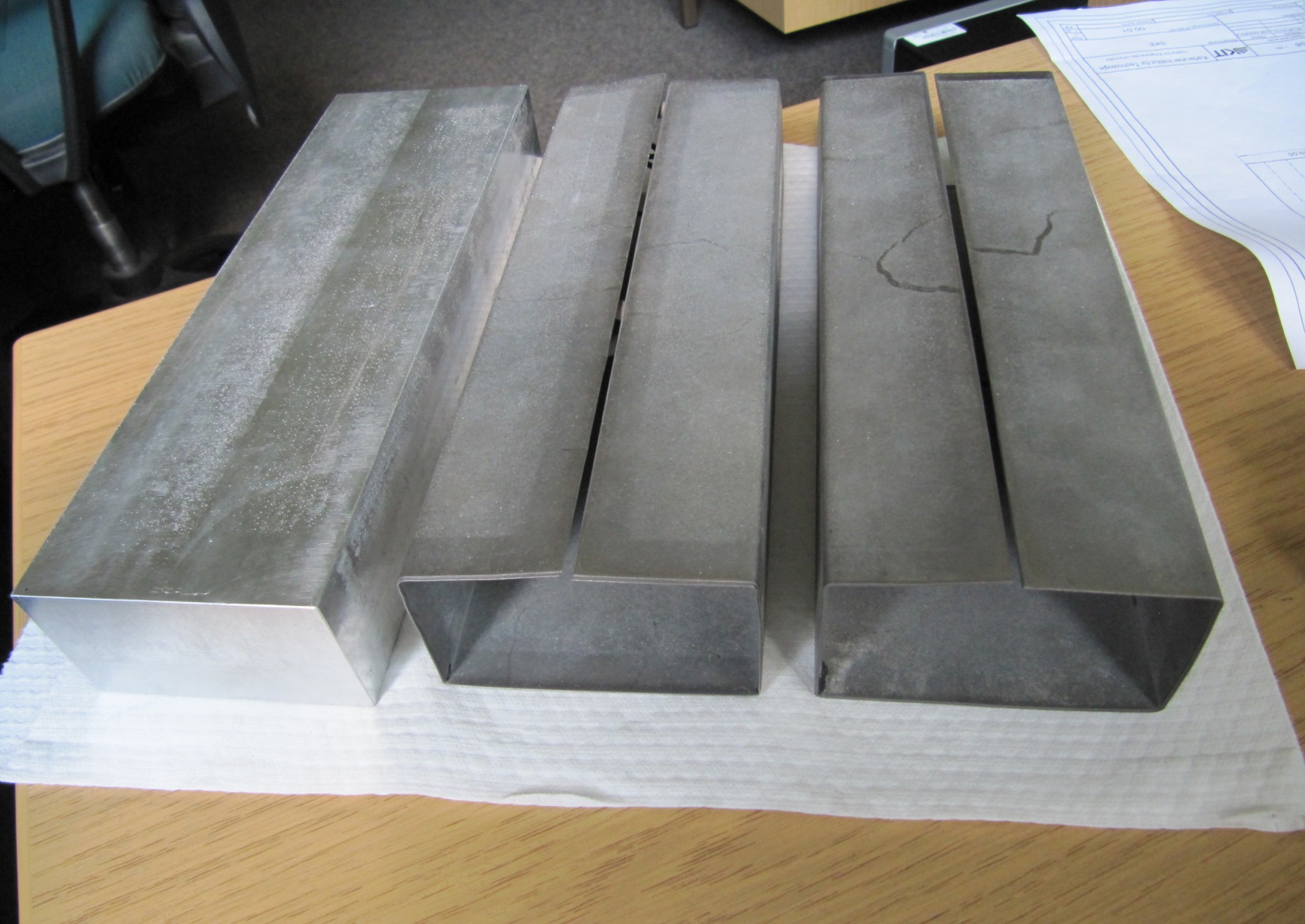 (A) with Cer paper        (B) with Ceramic spray
Aluminium bending core
Sandwich FCIs bent after diffusion bonding step
Manufacturing Study for Tube-in-Tube FCI (Design 1)
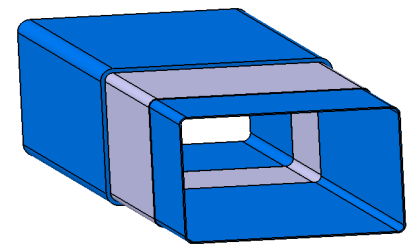 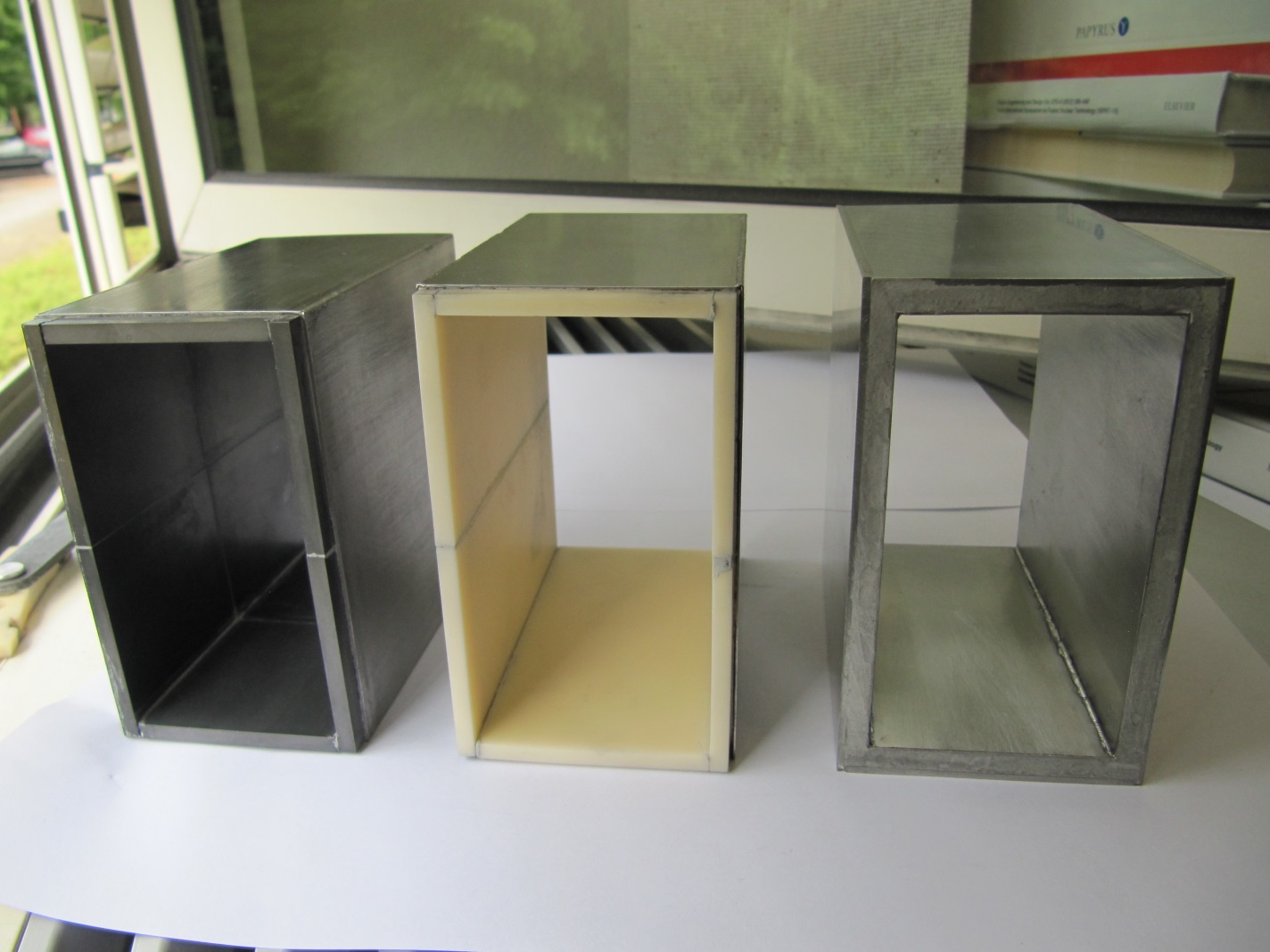 A) Closed design variant
– Outer Steel Tube 
– Ceramic (Alumina)  
– Inner Steel Tube
In cooperation with KIT/TID
Advantages:
No contact between ceramic and liquid metal (completely sealed).
No high purity of ceramic required (wrt LM corrosion), the poorer the quality the better.
No electrical “bridges”.
Accurate pre-defined geometry for a plug-assembly of FCI individual parts.
Disadvantages:
Higher production costs for fit precision parts.
Ceramic parts can not be mechanically reworked due to high hardness.
No cutting of the mock-ups possible.
Functional testing and qualification only feasible in a liquid metal loop.
Applicability of this design version is dictated by Eurofer/PbLi corrosion at ~ 550 °C.
Manufacturing Study for Tube-in-Tube FCI (Design 2)
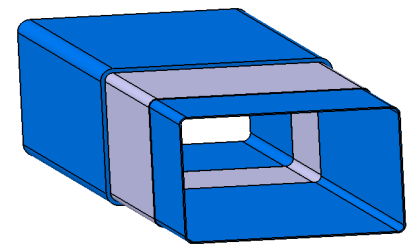 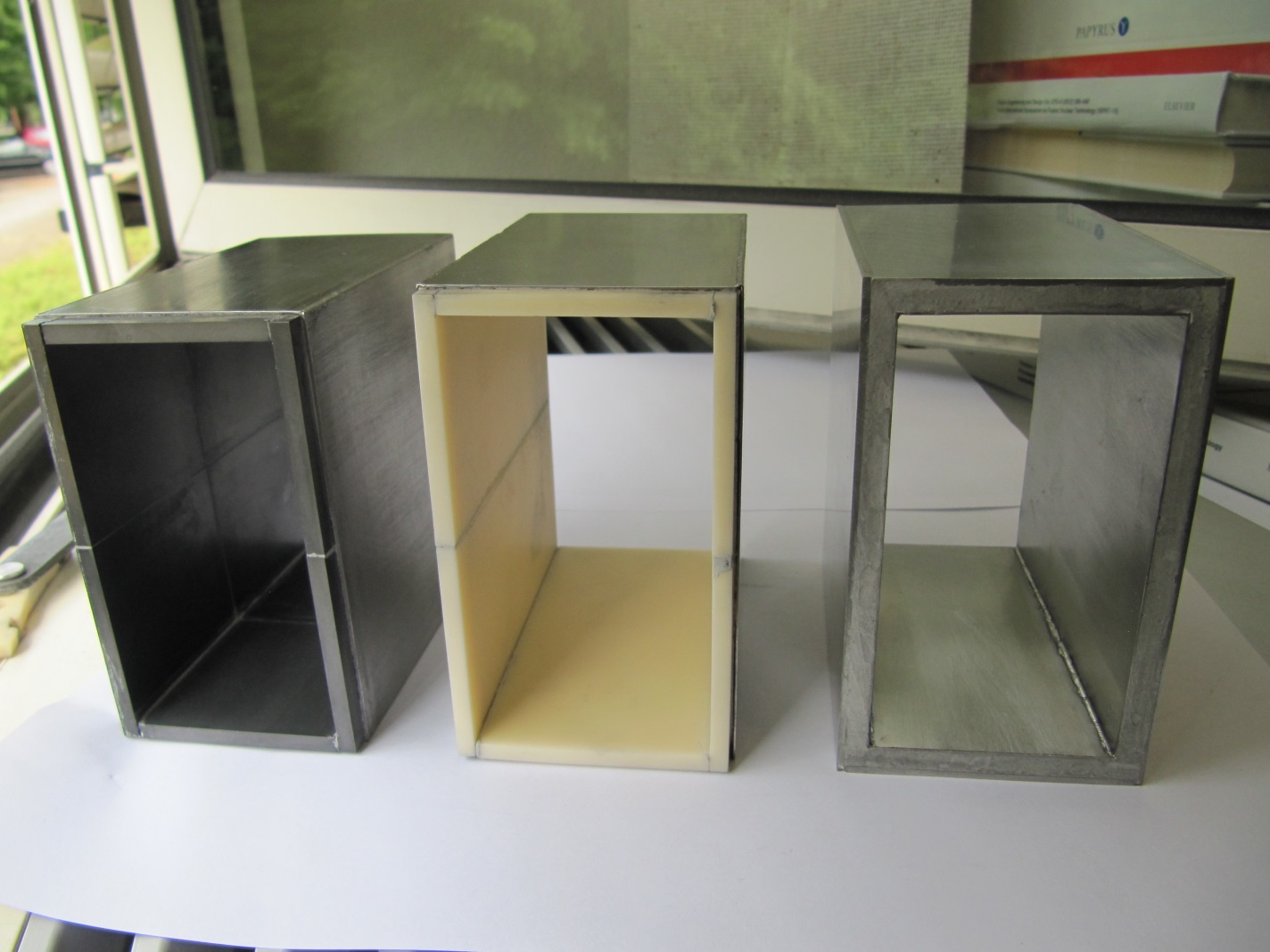 In cooperation with KIT/TID
B) Semi-open variant
– Outer Steel Tube 
– Ceramics: Alumina
   (Tmax ~ 550°C wrt LM corr.)  
– No Inner Steel Tube
or SiC Interlayer
(Tmax ~ < 800°C)
Advantages:
Simpler manufacturing than “closed” variant.
No electrical “bridges”.
Accurate pre-defined geometry for a plug-assembly of FCI individual parts.
Disadvantages:
High purity of the ceramic is required (wrt LM corrosion). 
Higher production costs for fit precision parts.
Ceramic parts can not be mechanically reworked due to high hardness.
No cutting of the mock-ups possible.
Functional testing and qualification only feasible in a liquid metal loop.
Max. oper. temp. of this design is dictated by Cer/PbLi corrosion at ~ 550 – <800 °C.
offset of ~ 20 mm for plug-in
In cooperation with KIT/IAM-AWP
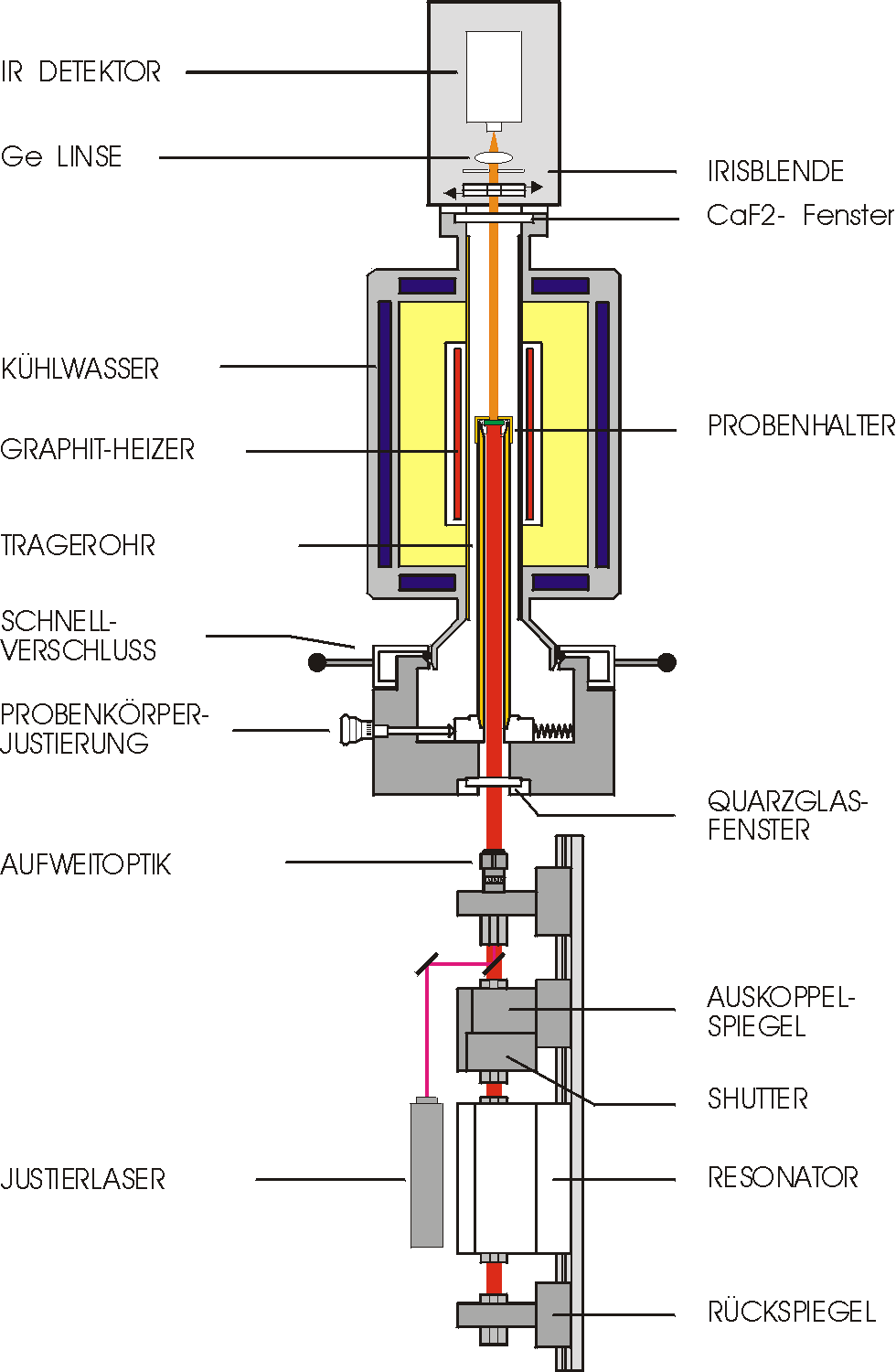 IR detector
Ge lens
Iris diaphragm
CaF2 IR window
Cooling water
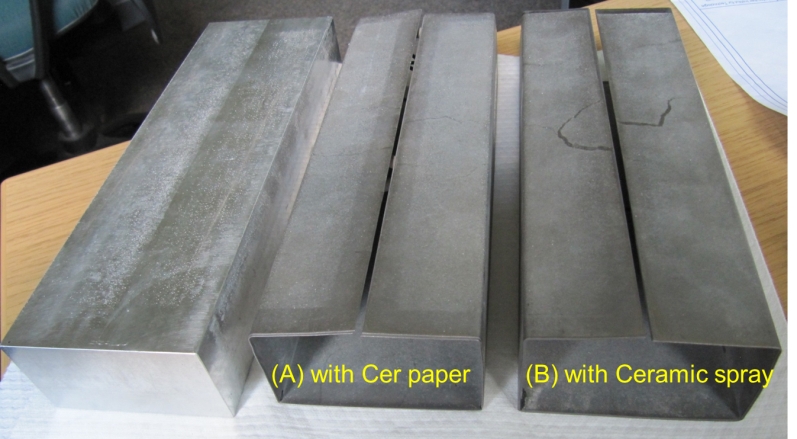 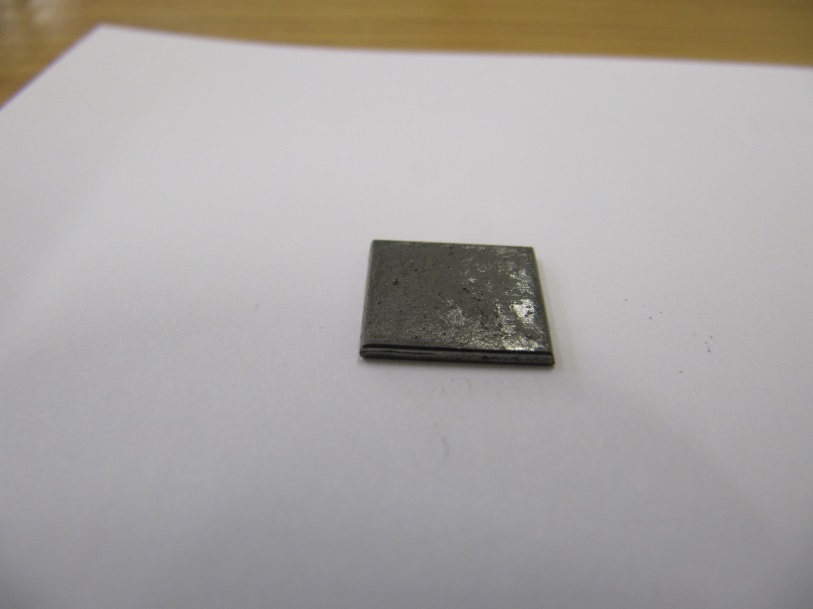 1
B-T FCI
CS
Specimen holder
Graphite heater
Support tube
(2nd MSR @ RT)
Quick closure
2
Specimens adjustment
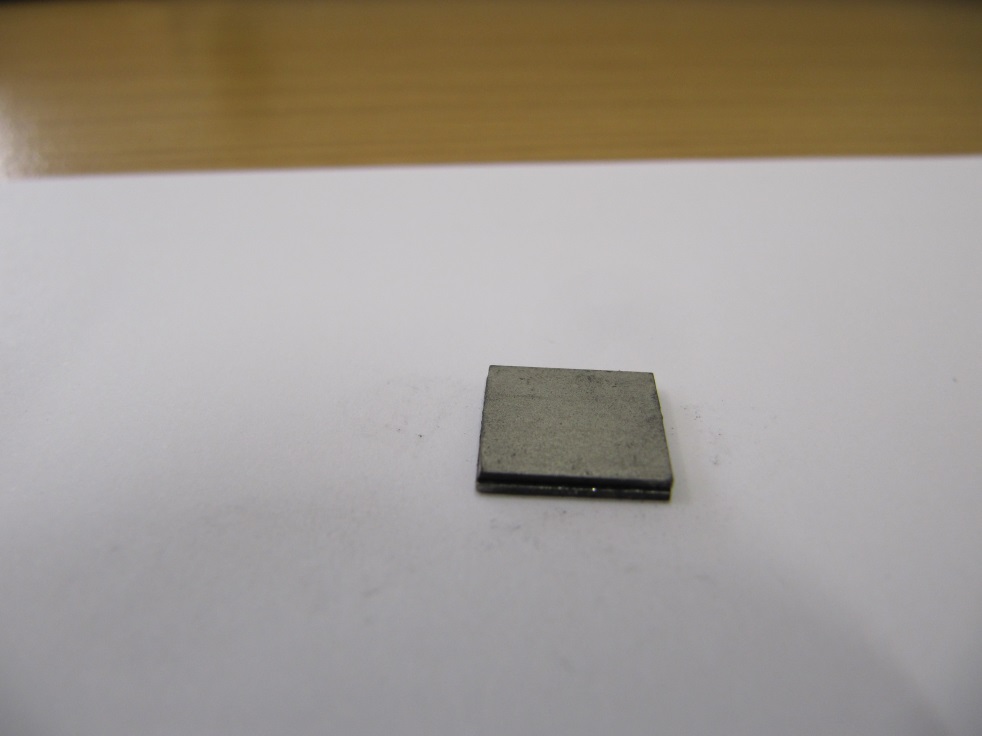 SiC
Quartz glass window
Divergent optics
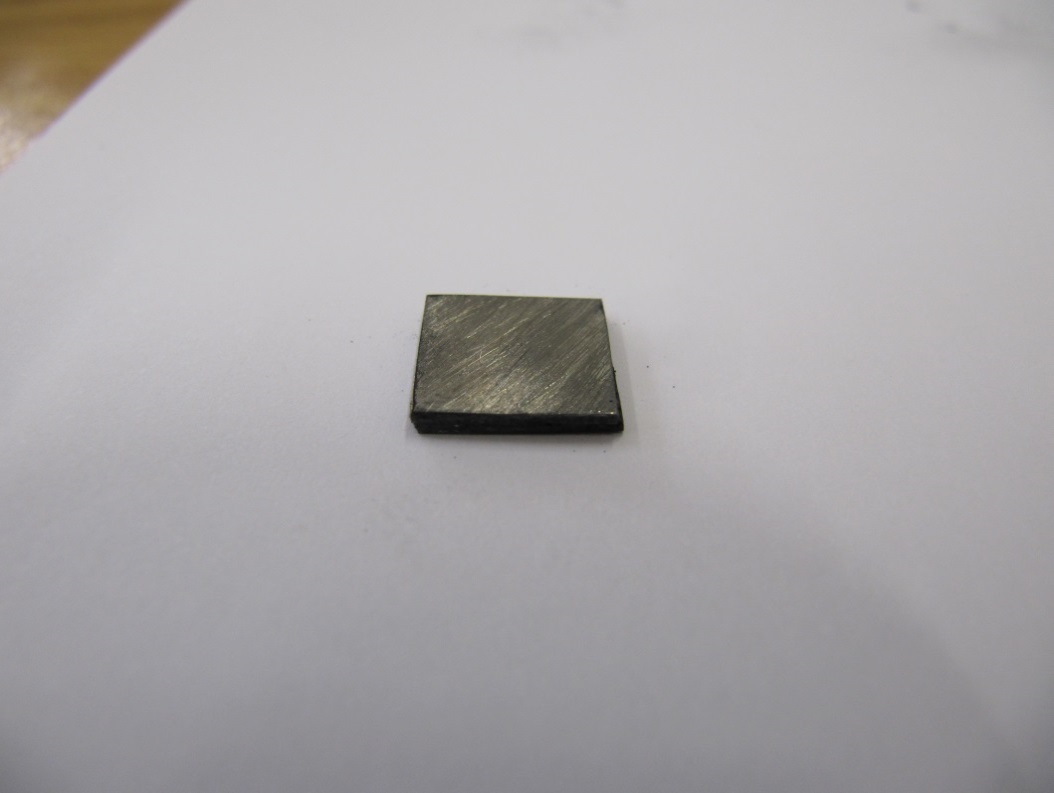 Output coupler mirror
Al2O3
Shoulder
3
Adjusting laser
Resonator
4
(2nd MSR @ RT)
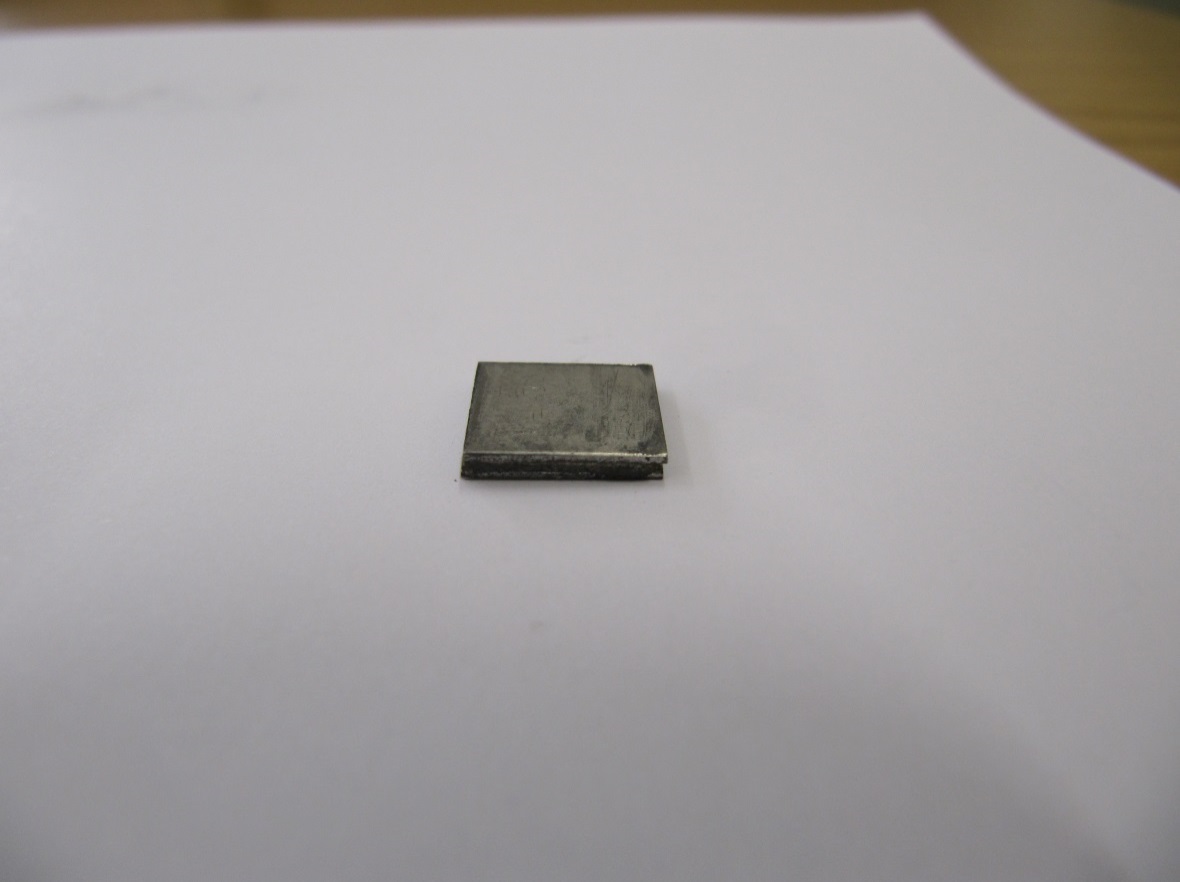 Rearview mirror
CP
Laser flash thermal measurement device
1: Cut sample from bent-tube FCI with cer spray (CS) 
2: Steel – SiC adhesives – Steel 
3: Steel – Al2O3 adhesives – Steel 
4: Steel –ceramic paper (CP) – Steel, glued with Al2O3  adhesives
In cooperation with KIT/IAM-WBM
Steel sheet
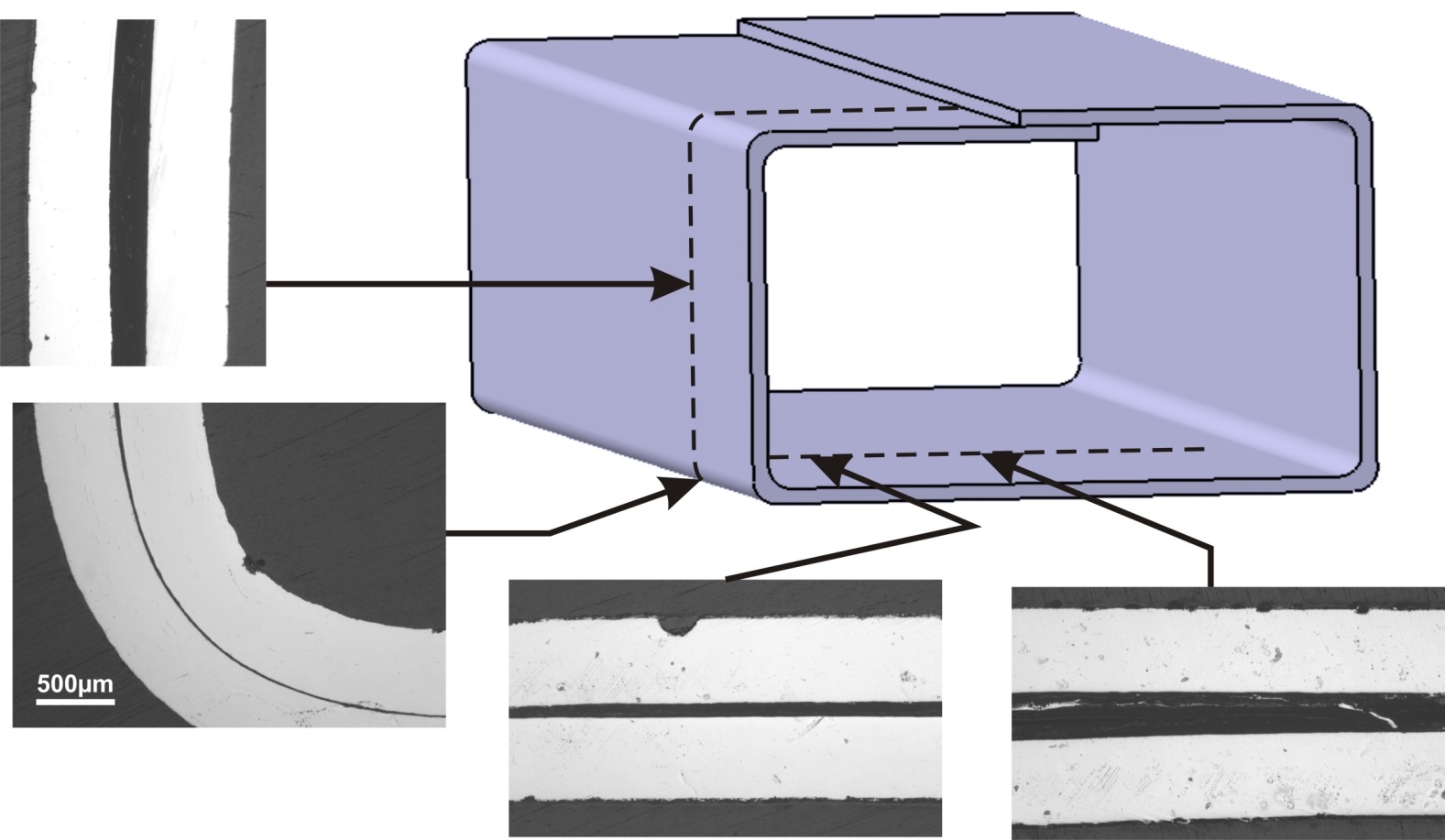 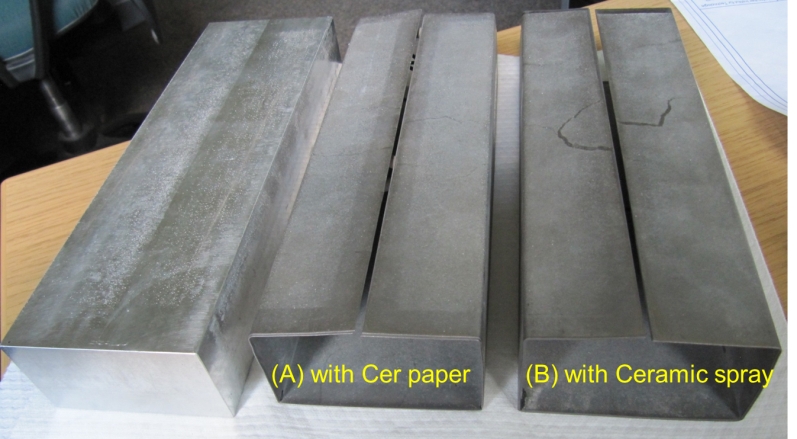 Ceramic layer
steel sheet
steel sheet
Ceramic layer
Optical Micrograph
No wrinkles formation observed.
Despite strong bending at corners, no contact between the steel sheets, i.e. no short circuit.
No constant insulation thickness.
Preliminary Resistivity Data for Produced Tube-in-Tube FCI Mock-Ups
In cooperation with CIEMAT
Surface resistivity was calculated from the resistance measurement between two electrodes on the surface of the insulating material, taken into account electrode dimensions.
 Measurements were performed on the tube-in-tube, semi-open mock-ups with alumina and SiC insulator (Table).




Overall results:
 Good agreement with literature reported data.
 High dispersion in resistivity values indicates the presence of defects, impurities, low grade or poor homogeneity of dopant in ceramic insulator.
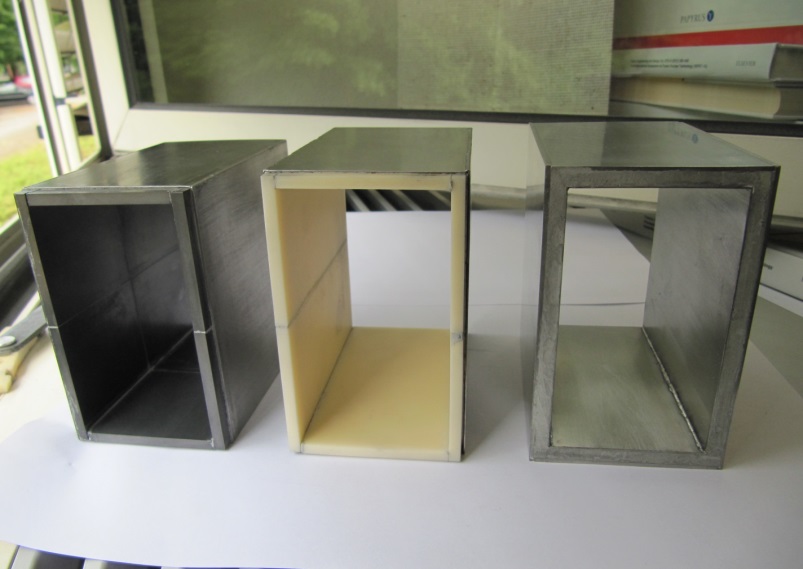 Al2O3
SiC
Testing on small sample recommended
Requirements for the ceramic material for use in FCI design were summarized, material data for selected Al2O3 and SiC presented. 
Two design variations Bent-Tube and Tube-in-Tube were presented.
The latter with subdivision in Closed- and Semi-open designs.
Their advantages and disadvantages were discussed.
Manufacturing studies conducted with 1:4 scale mock-ups have confirmed the feasibility and manufacturability for all design variants.
Measurement of starting material properties and post-examination of produced mock-ups show good agreement with literature.
Open issues for future R & D are:
Transferability to a 1:1 full scale mock-up has to be checked.
Study on 3D printing technology.
Function tests and characterization of FCIs under real magnetic conditions in a PbLi loop.
Manufacturing study for an advanced FCI with SiCf/SiC composite material.
Influence of n-irradiation on the properties of ceramic material, in particualr radiation-induced electrical degradation (RIED).
Thank you for your attention!